Deficiência visual
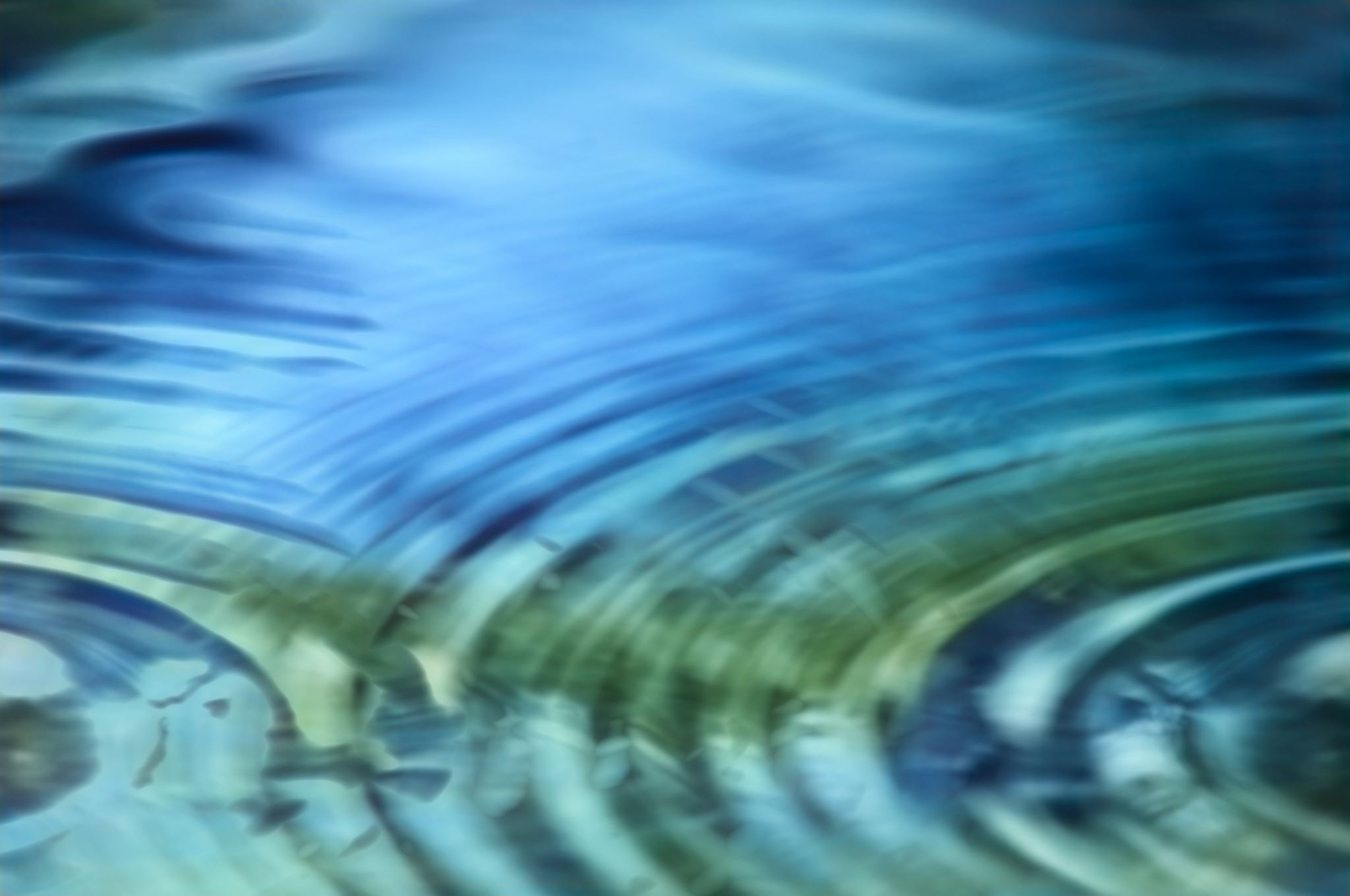 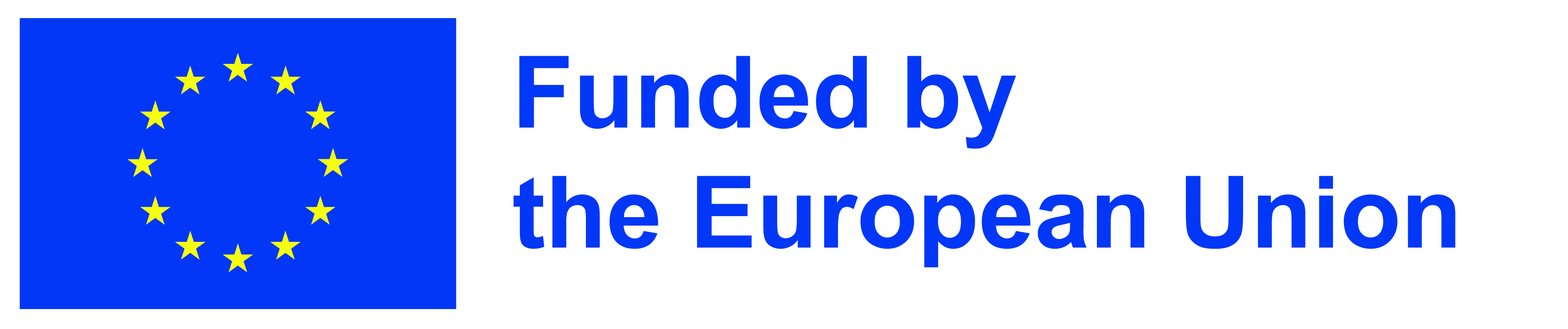 Uma pessoa cega ou com visão reduzida pode ter dificuldade em ler sinais ou em deslocar-se em ambientes desconhecidos durante uma emergência. Pode sentir-se perdida e/ou dependente de outros para se orientar.
Plano de emergência para uma pessoa com deficiência visual
- Tenha à mão uma bengala branca mais comprida para poder contornar facilmente os obstáculos (pode haver detritos no chão ou os móveis podem ter-se deslocado).
- Familiarize-se antecipadamente com todos os caminhos de evacuação e com a localização das portas/saídas de emergência em cada andar de qualquer edifício onde trabalhe, viva ou visite.
- Identifique antecipadamente todos os materiais de emergência com fita fluorescente, letras grandes ou texto em Braille, tais como válvulas de corte de gás, água e eletricidade.
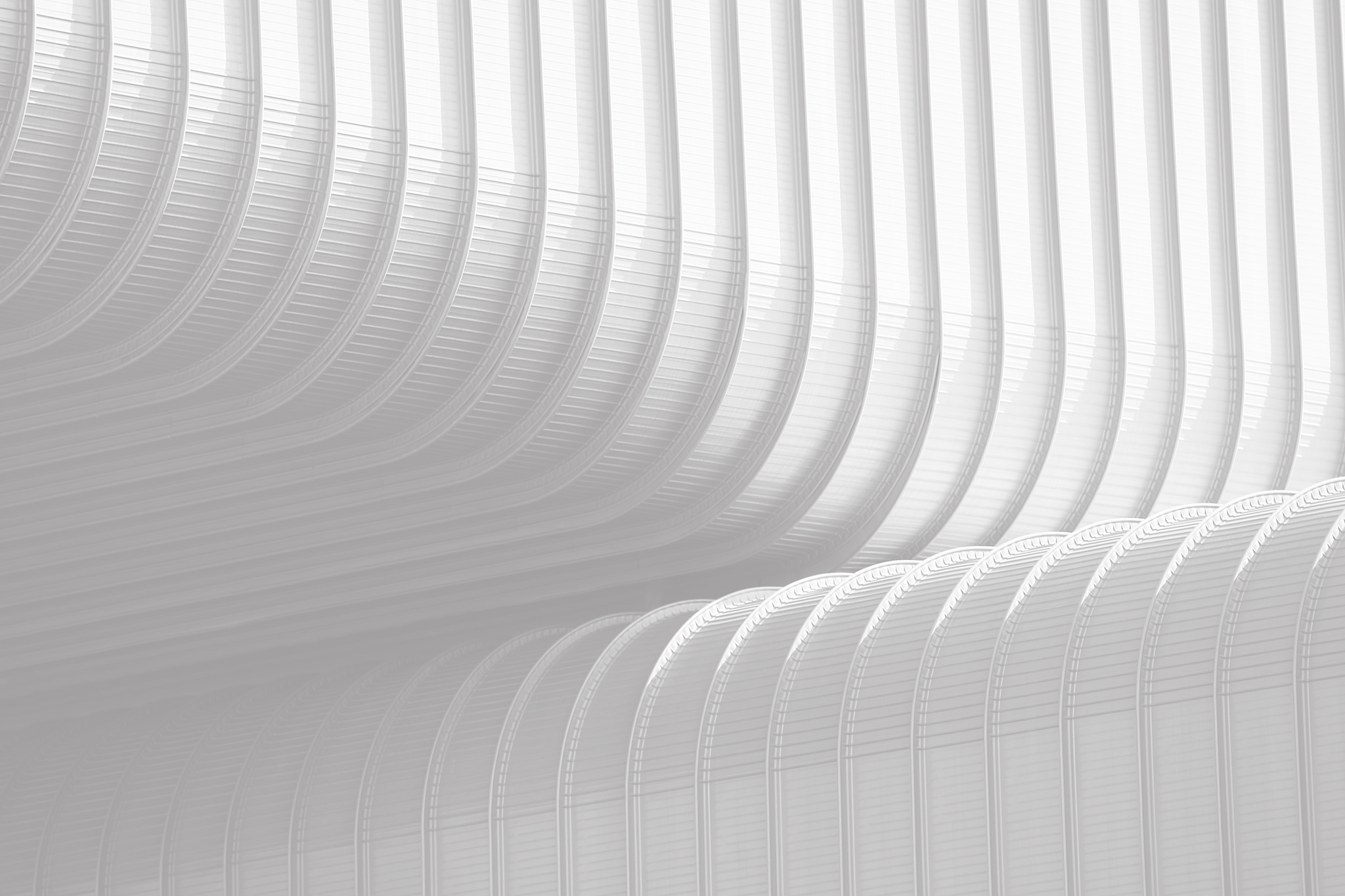 - Lista de controlo dos artigos adicionais recomendados
- Auxiliares de visão suplementares, tais como um auxiliar de viagem eletrónico, um monocular, um binocular ou uma lupa
- Bengala branca extra, de preferência de maior comprimento
- Relógio com letras grandes e pilhas extra
- Par extra de óculos graduados (se aplicável)
- Quaisquer dispositivos de leitura/tecnologia de assistência para aceder à informação ou dispositivos portáteis de CCTV
- Relógio falante ou em Braille
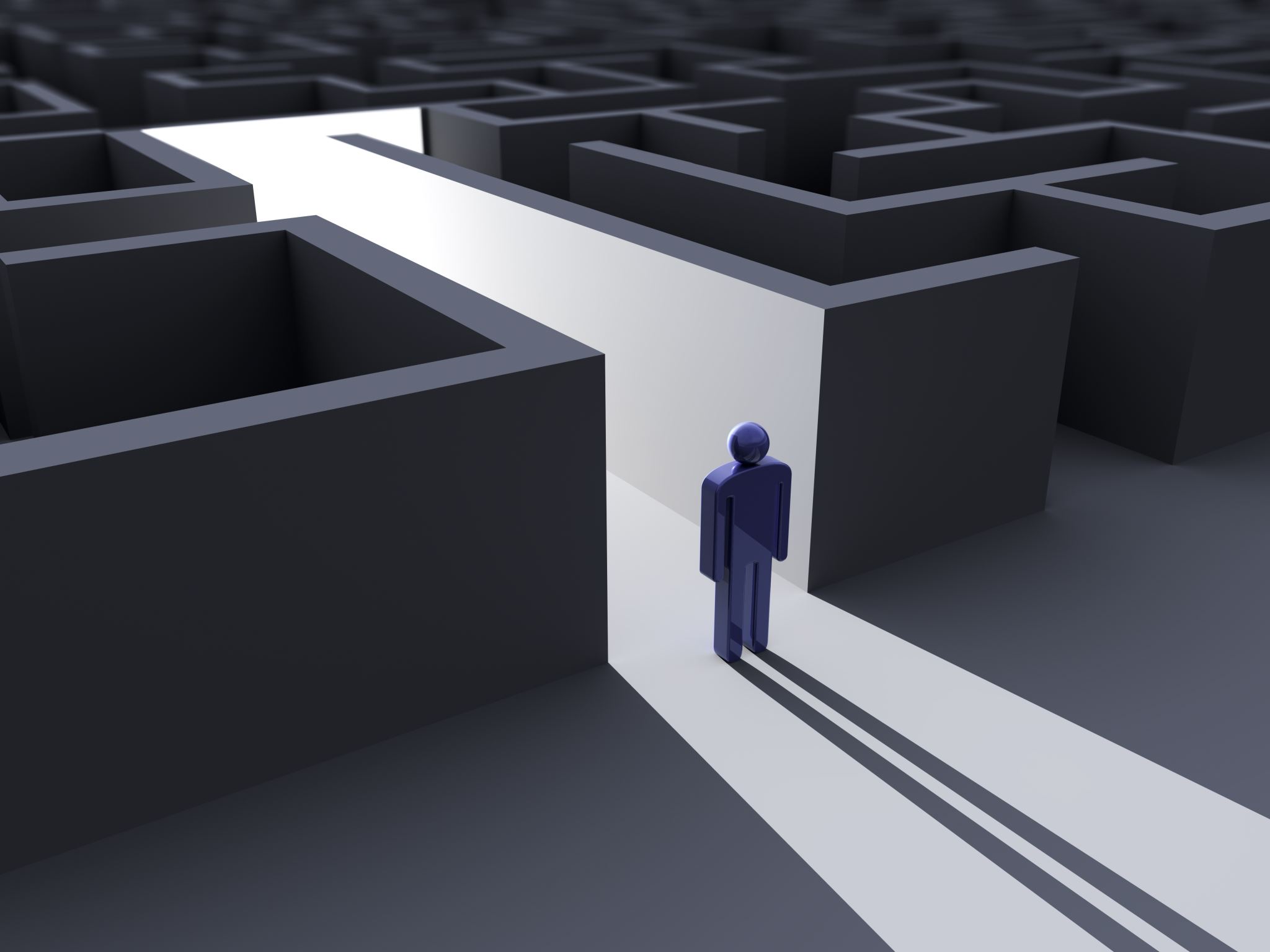 Ajudar uma pessoa com deficiência visual - o que fazer
Para as pessoas surdo-cegas, desenhe um "X" nas costas delas com o dedo para lhes dizer que as pode ajudar.

Para comunicar com uma pessoa surda-cega, trace letras na mão dela com o seu dedo.

Para guiar uma pessoa, mantenha-se meio passo à frente, ofereça-lhe o seu braço e caminhe ao ritmo dela.

Não grite com uma pessoa cega ou com visão reduzida. Fale claramente e dê indicações específicas.

Avise com antecedência a chegada de escadas, obstáculos importantes ou mudanças de direção.

Preste atenção aos obstáculos contra os quais a pessoa pode chocar.

Nunca agarre uma pessoa com perda de visão, a não ser que se trate de uma questão de vida ou de morte.

Não parta do princípio de que a pessoa não o consegue ver.

Evite o termo "ali"; descreva posições como "à sua direita / esquerda / em frente / atrás de si", ou utilizando as posições do mostrador do relógio (ou seja, a saída é às 12 horas).

- Se a pessoa tiver um animal de serviço em serviço, pergunte-lhe por onde deve andar para evitar distrair o animal. Não separe o animal de serviço do seu dono.